Východoasijské centrum SE
Vladan Hodulák


Tato prezentace je určena výhradně pro studenty kurzu Mezinárodní ekonomické vztahy  MVZ141 na FSS MU v akademickém roce 2018/2019. Jakékoliv nakládání s prezentací pro jiné než studijní účely v tomto kurzu je zakázáno
Japonsko - obecná charakteristika
Relativně nepříznivé geografické podmínky, hornatý terén, nedostatečné množství surovin
Ostrovní země, závislost na zahraničním obchodě
Etnicky značně homogenní stát
Bohatá historická tradice
Kontinuální civilizační vývoj
Učenlivé a disciplinované obyvatelstvo
Vývoj do druhé světové války
Geopolitické postavení Japonska
Vývoj do Meidži (vlastní civilizace, izolacionismus)
Reformy Meidži (1867, role vlády, zaibatsu, suroviny, export)
Japonsko mezi válkami 
Militarizace, expanzionistická politika (suroviny)
Druhá světová válka
Poválečný boom
Stav hned po konci války (zničené hospodářství, inflace, reparace, uprchlíci), změna postoje 1948 
Plány USA - Dodgeova linie (demilitarizace, boj s inflací, demonopolizace, investice)
Hospodářský vývoj
Faktory ekonomického zázraku (export, investice, technologie, trh práce, HP – EPA, MITI)
V 60. letech expanzivní HP, průměrný růst 10,5%!
Zvláštnosti Japonské ekonomiky
Značná role vlády, ale poměrně malé procento výdajů k HDP
Podnikatelská zainteresovanost na ekonomickém vývoji země 
Snaha poučit se, efektivní prosazování politiky – úcta k autoritám
Použití jakékoli možné metody k dosažení cíle
Zodpovědnost, jedinec jako součást celku, ne individualismus (firemní loajalita, celoživotní zaměstnání)
70. a 80. léta
Vývoj v 70. letech
Zpomalení růstové dynamiky
Strukturální změny (ropný šok)
Postavení jenu, Japonsko jako největší světový věřitel
Vývoj v 80. letech
Ochrana domácího trhu – spory s USA
Plaza Accord a politika CB
Krach na burze
Vývoj do současnosti
Japonsko mělo do 90. let nejstabilnější růst ze všech rozvinutých ekonomik
Vývoj v 90. letech – stagnace a deflace
Názory na příčiny krize
Nedostatečná agregátní poptávka
Strukturální problémy ekonomiky
Japonské pokusy o nápravu
Strukturální proměna japonské ekonomiky
Vývoj v novém století, problém vládního dluhu
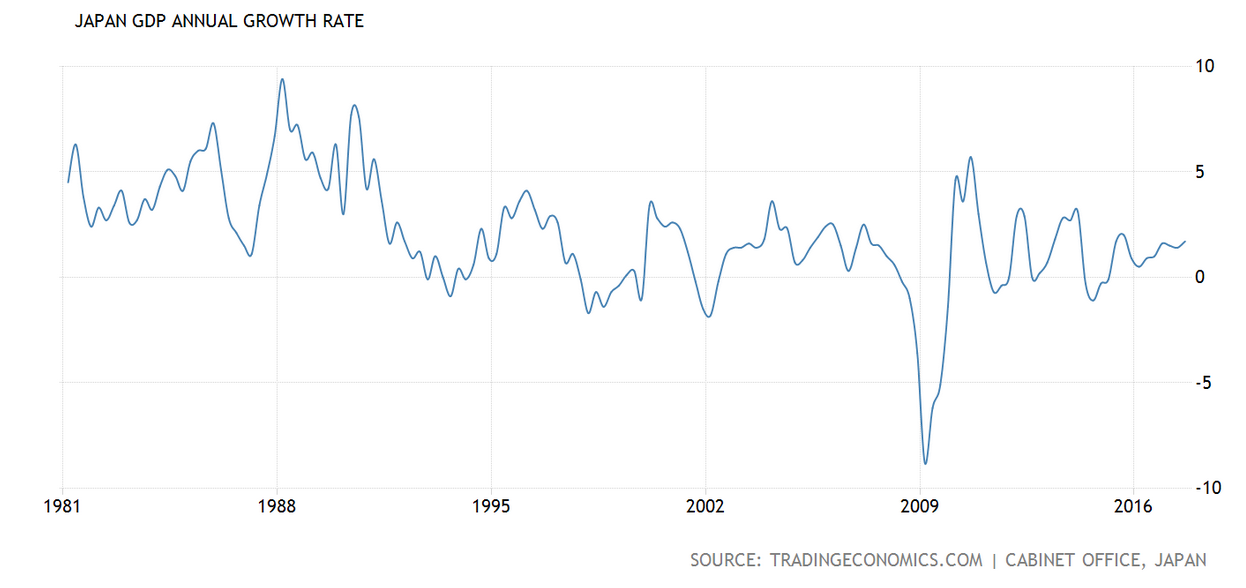 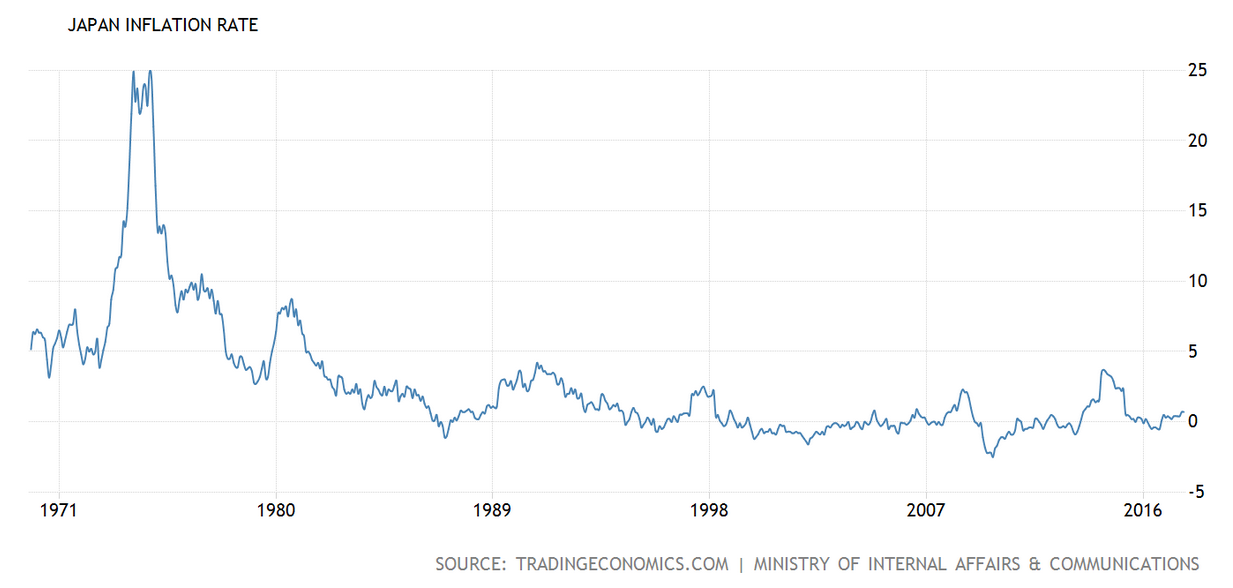 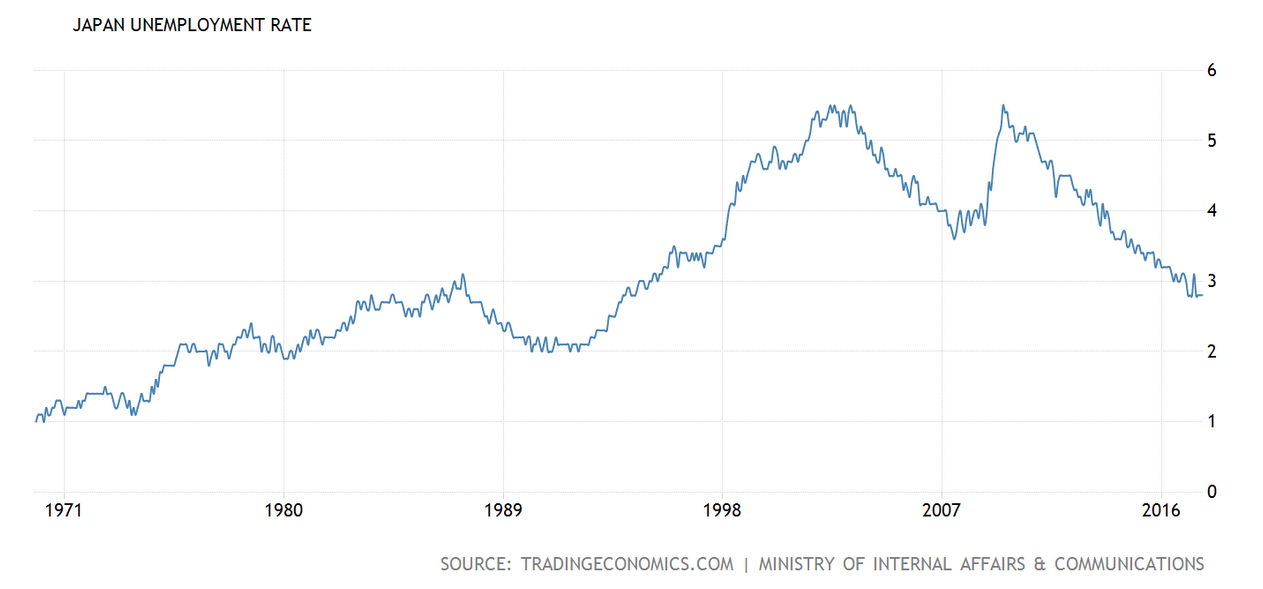 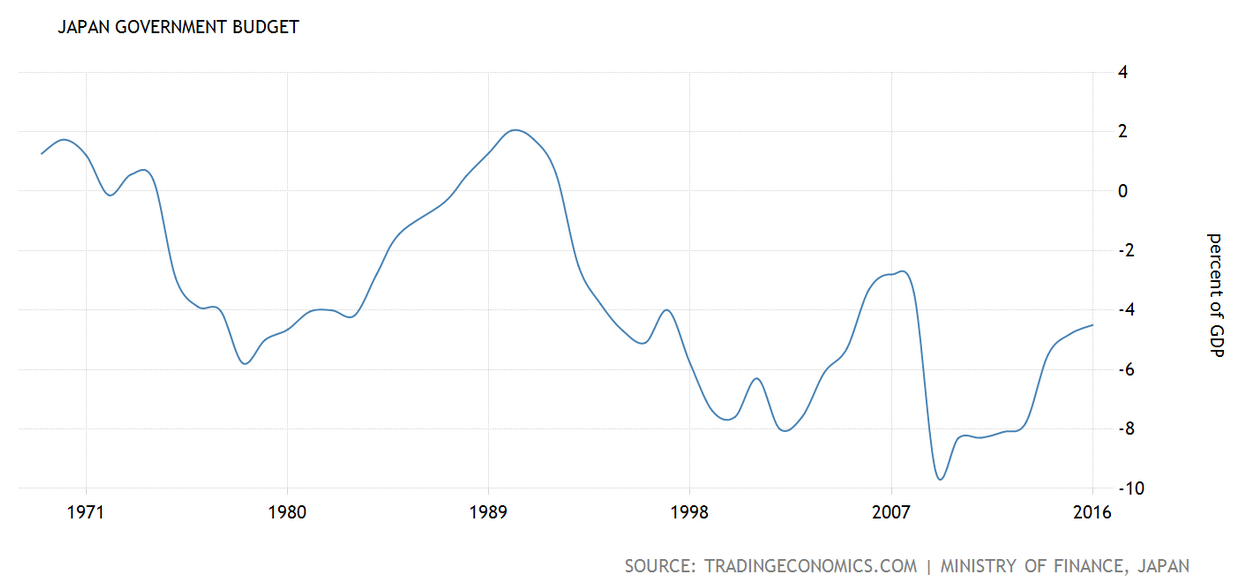 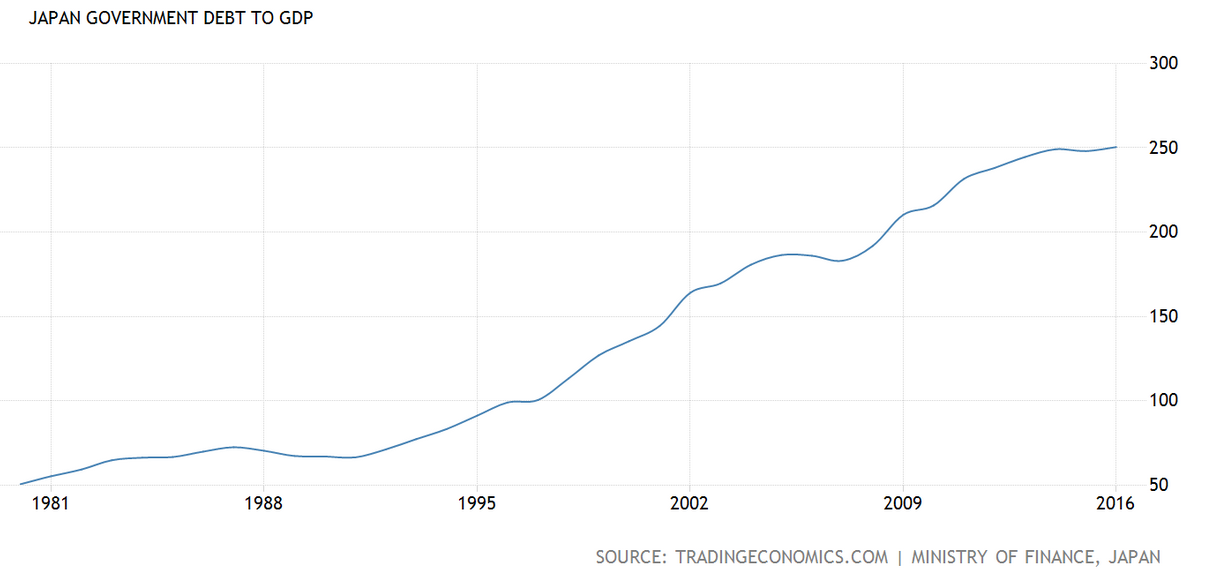 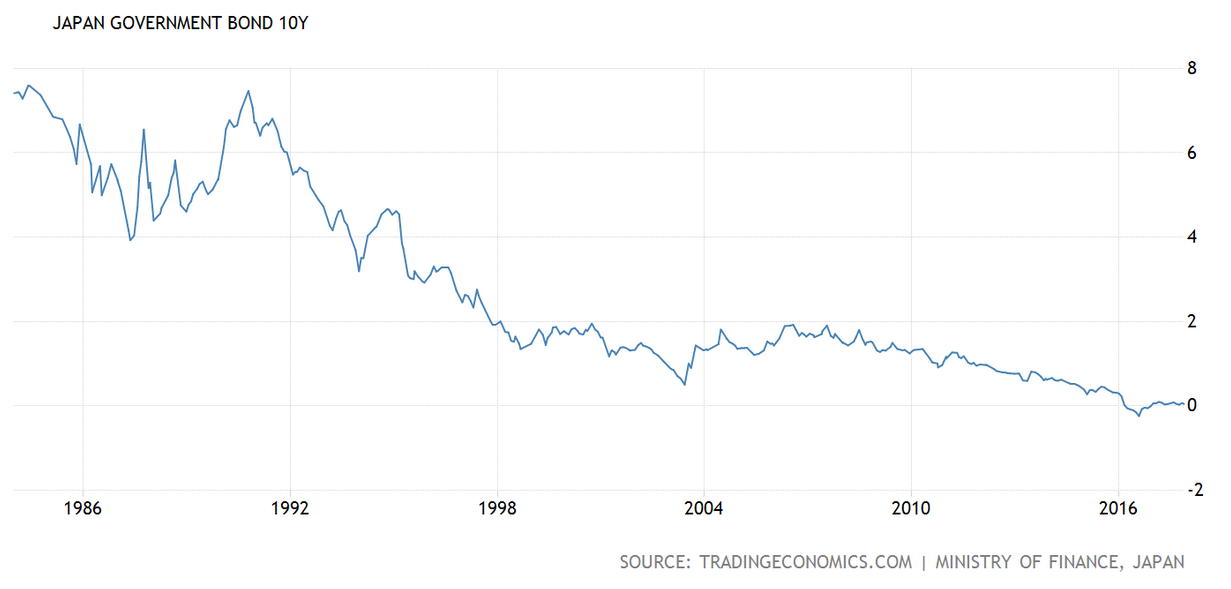 Japonsko jako centrum SE
Současné postavení Japonska – regionální velmoc
Role v Asijské oblasti – spojenec s USA, možné napětí ve vztahu s Čínou
Role celosvětově – požadavky na větší zapojení
Japonský potenciál – silné a slabé stránky
Čína
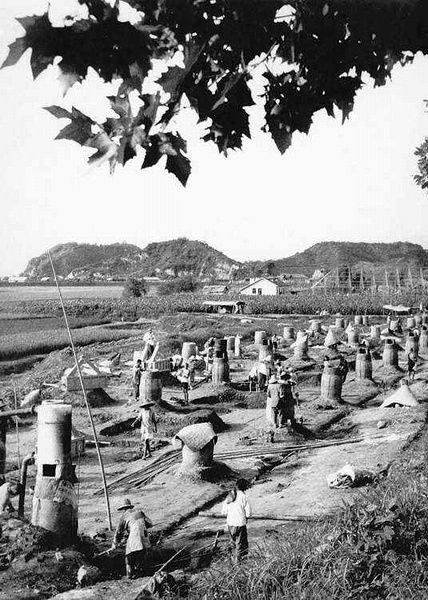 Geopolitická situace
Opiové války
Pád císařství
Světová válka
Vítězství komunistů
První fáze komunistické vlády
Zavádění sovětských postupů
Velký skok (1957-62)
Kulturní revoluce (1966-68)
Čínské reformy
Zavedeny Teng Siao-Pchingem od 1978
Gradualistická cesta
Čtyři modernizace (průmysl, zemědělství, věda a technika, vojenství)
Velmi pozvolné a kontrolované protržní reformy
Liberalizace cen (duální systém)
Zrovnoprávnění forem vlastnictví
Liberalizace BÚ, konvertibilita
Hospodářská struktura a politika
Struktura zaměstnání 
Struktura vlastnictví  - nárůst soukromého sektoru (60-80%)
Hospodářská politika
Kontrola finančního trhu (FÚ)
Politika fixního kurzu (podhodnocený?)
Nízký podíl výdajů vlády na hospodářství
Proexportní strategie
Speciální ekonomické zóny - technologie
Celkově stabilní makroekonomické prostředí
Současnost – pozice a problémy
Výsledky – od 1980 růst téměř 10% ročně!
V současnosti největší ekonomika světa (podle parity kupní síly)
Možné problémy
Přílišná závislost na exportu
Hrozba nezaměstnanosti
Rigidní finanční sektor
Spory ohledně směnného kurzu
Energetická náročnost
Politický systém
Devastace životního prostředí
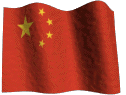 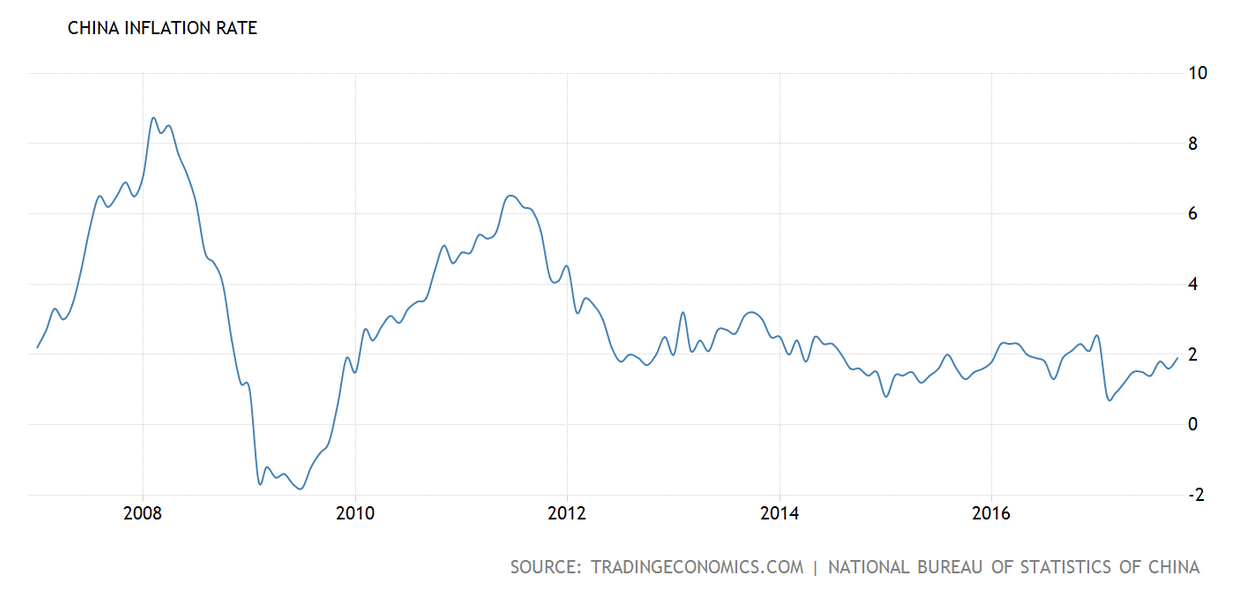 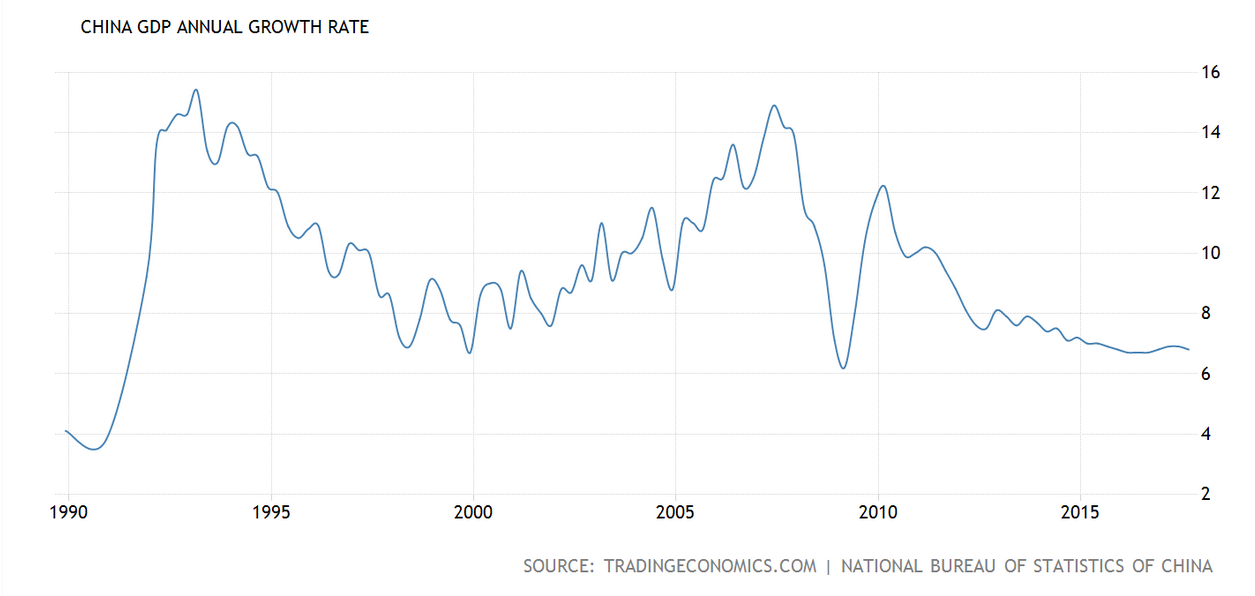 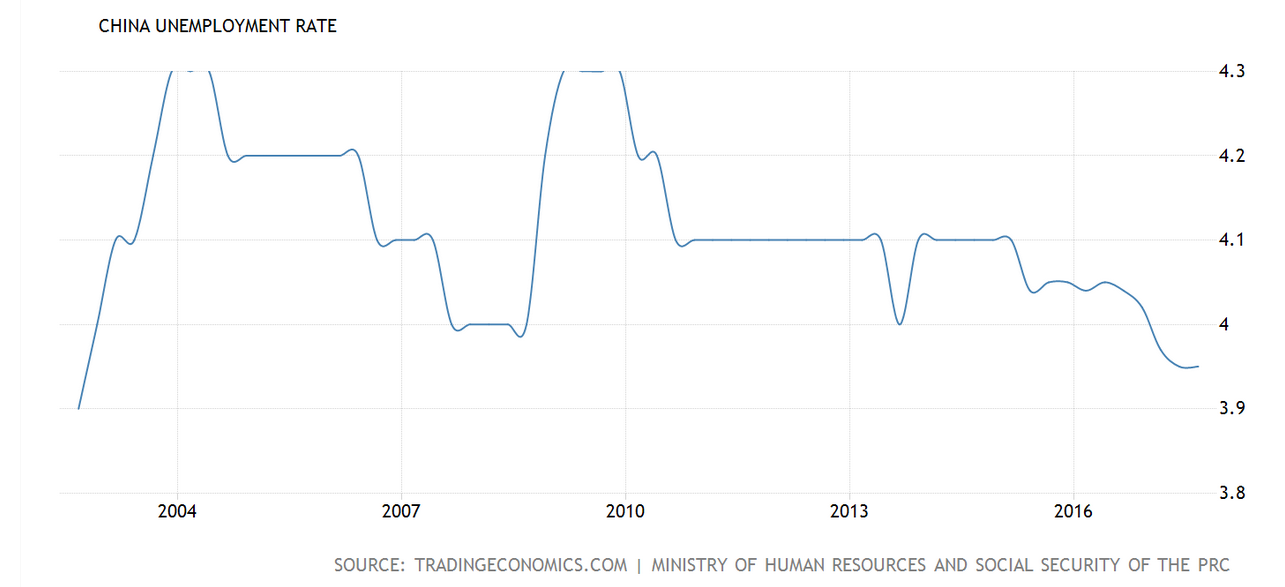 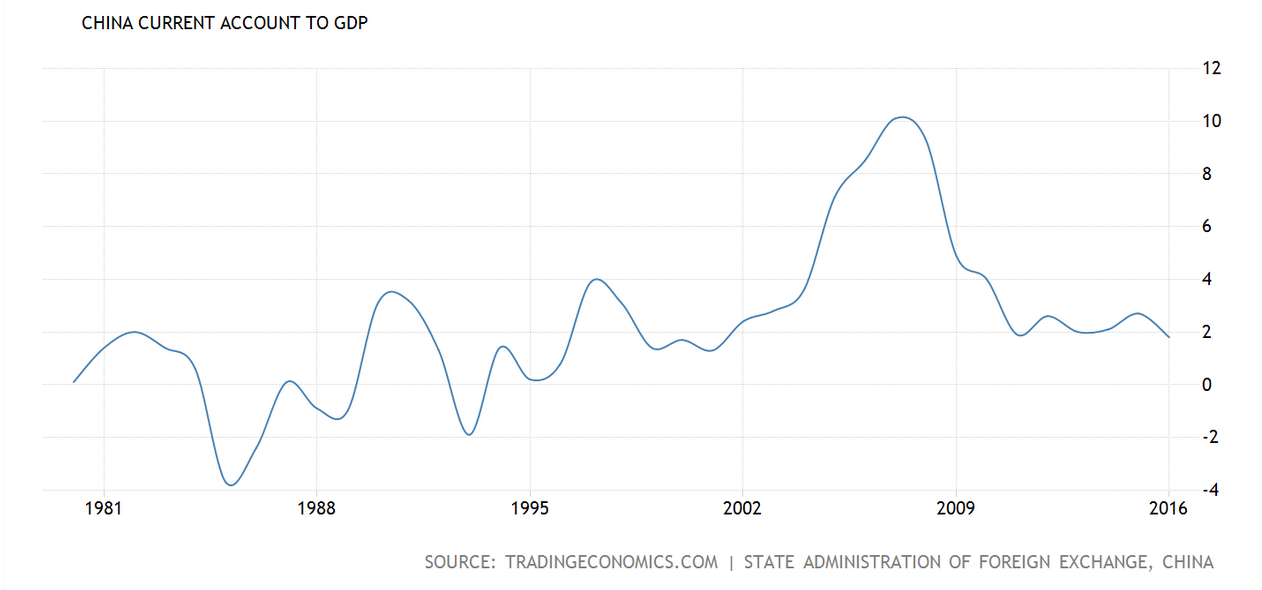